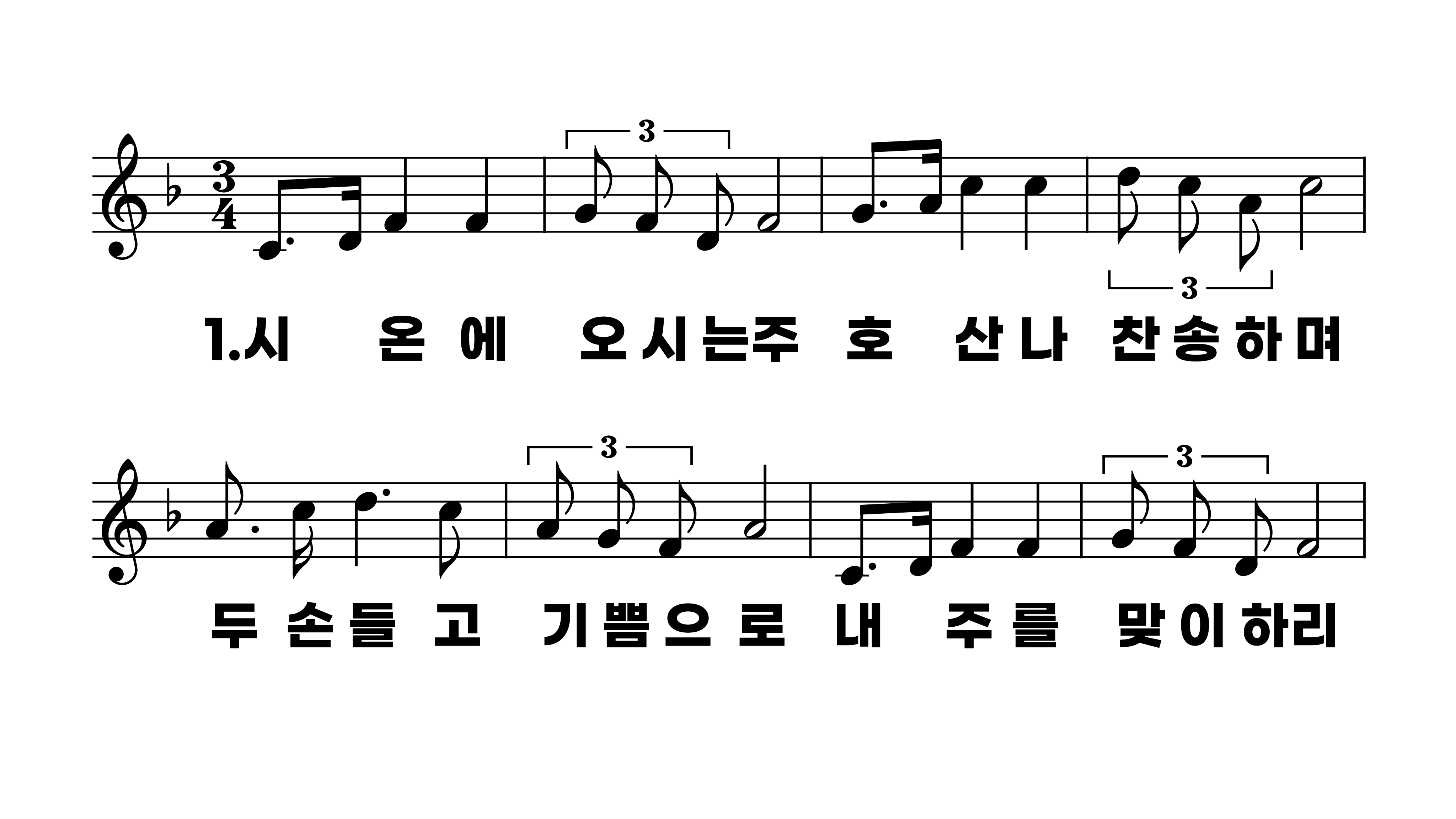 142장 시온에 오시는 주
1.시온에오시
2.시온에오시
3.시온에오시
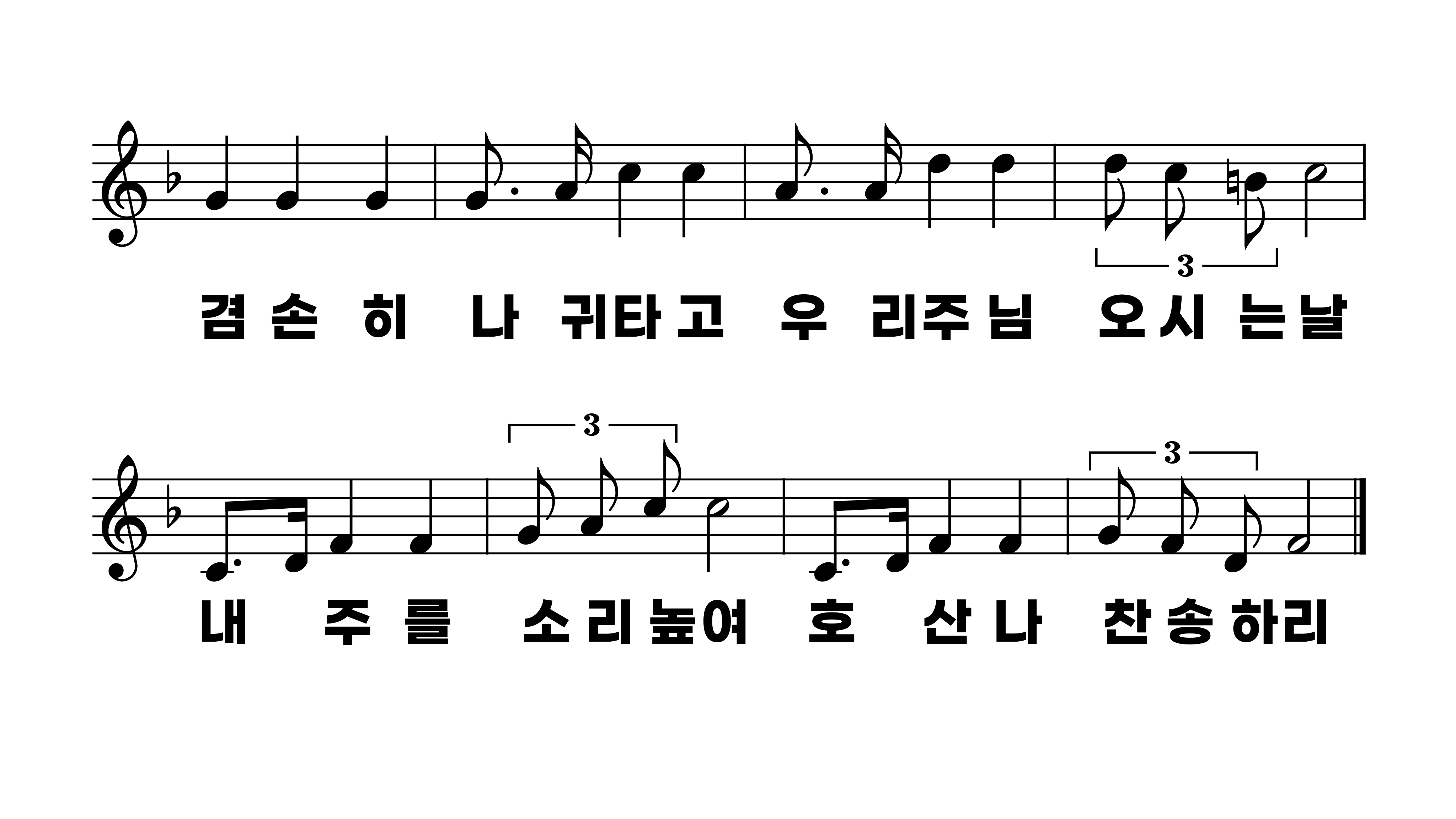 142장 시온에 오시는 주
1.시온에오시
2.시온에오시
3.시온에오시
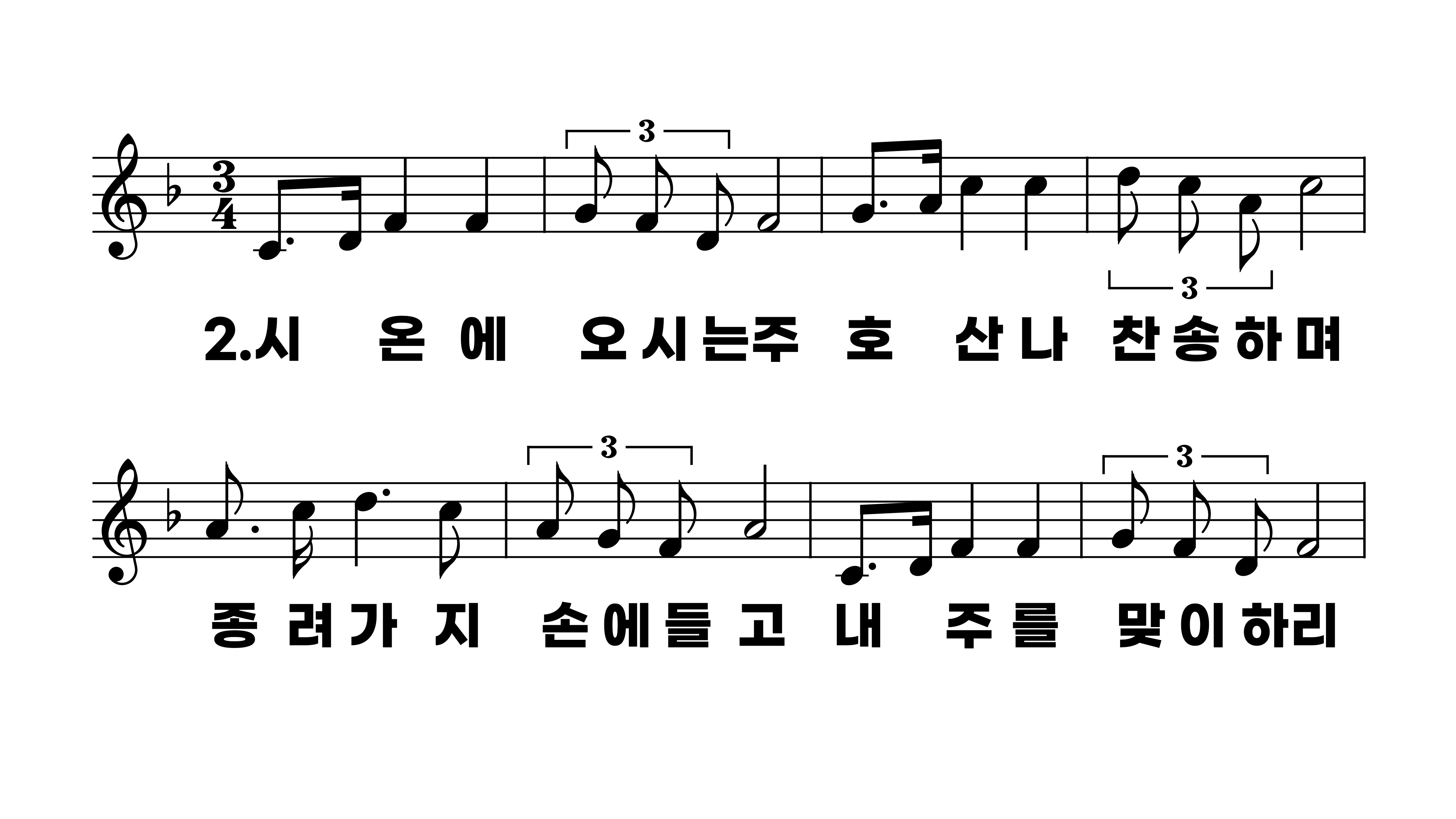 142장 시온에 오시는 주
1.시온에오시
2.시온에오시
3.시온에오시
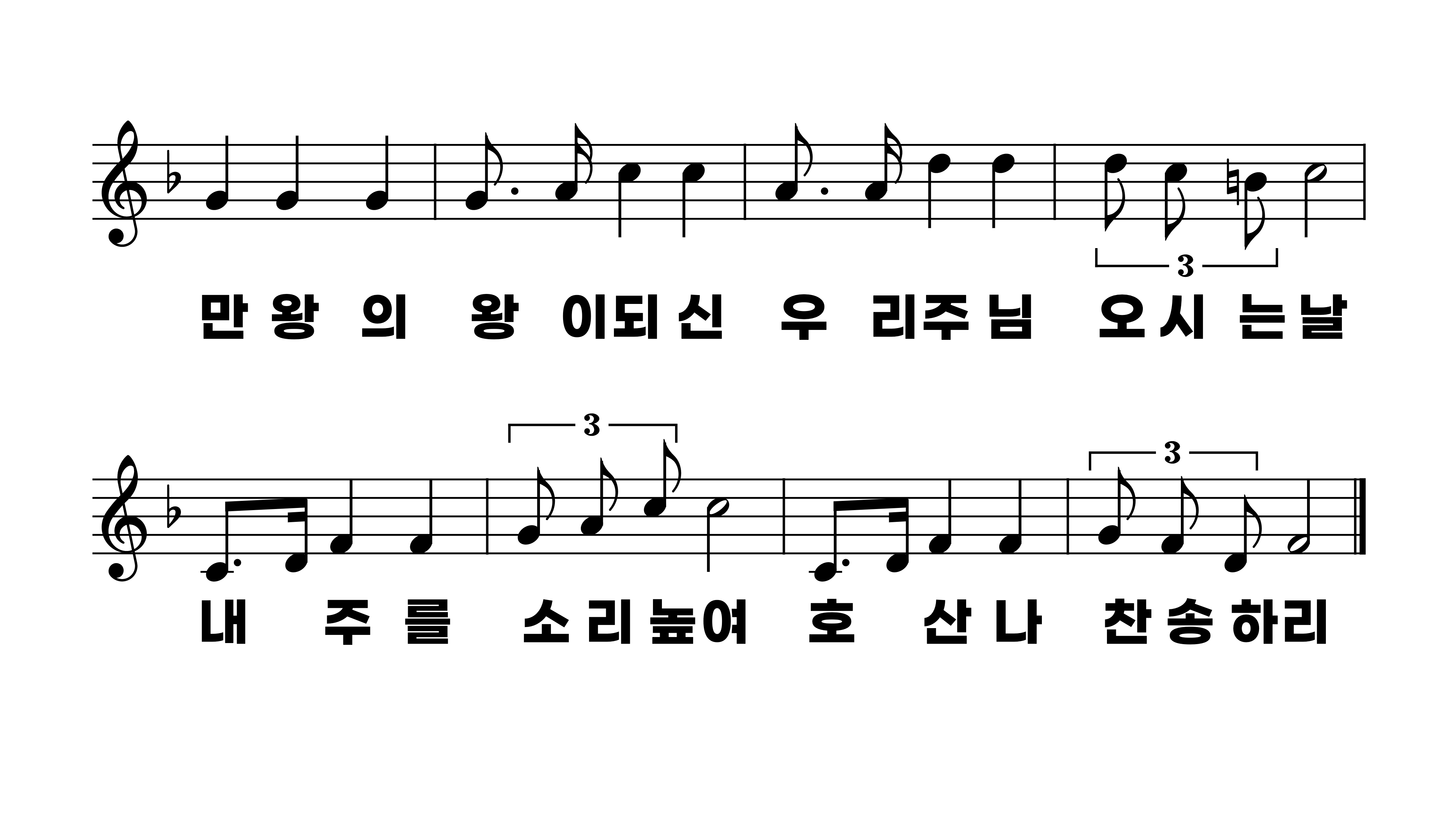 142장 시온에 오시는 주
1.시온에오시
2.시온에오시
3.시온에오시
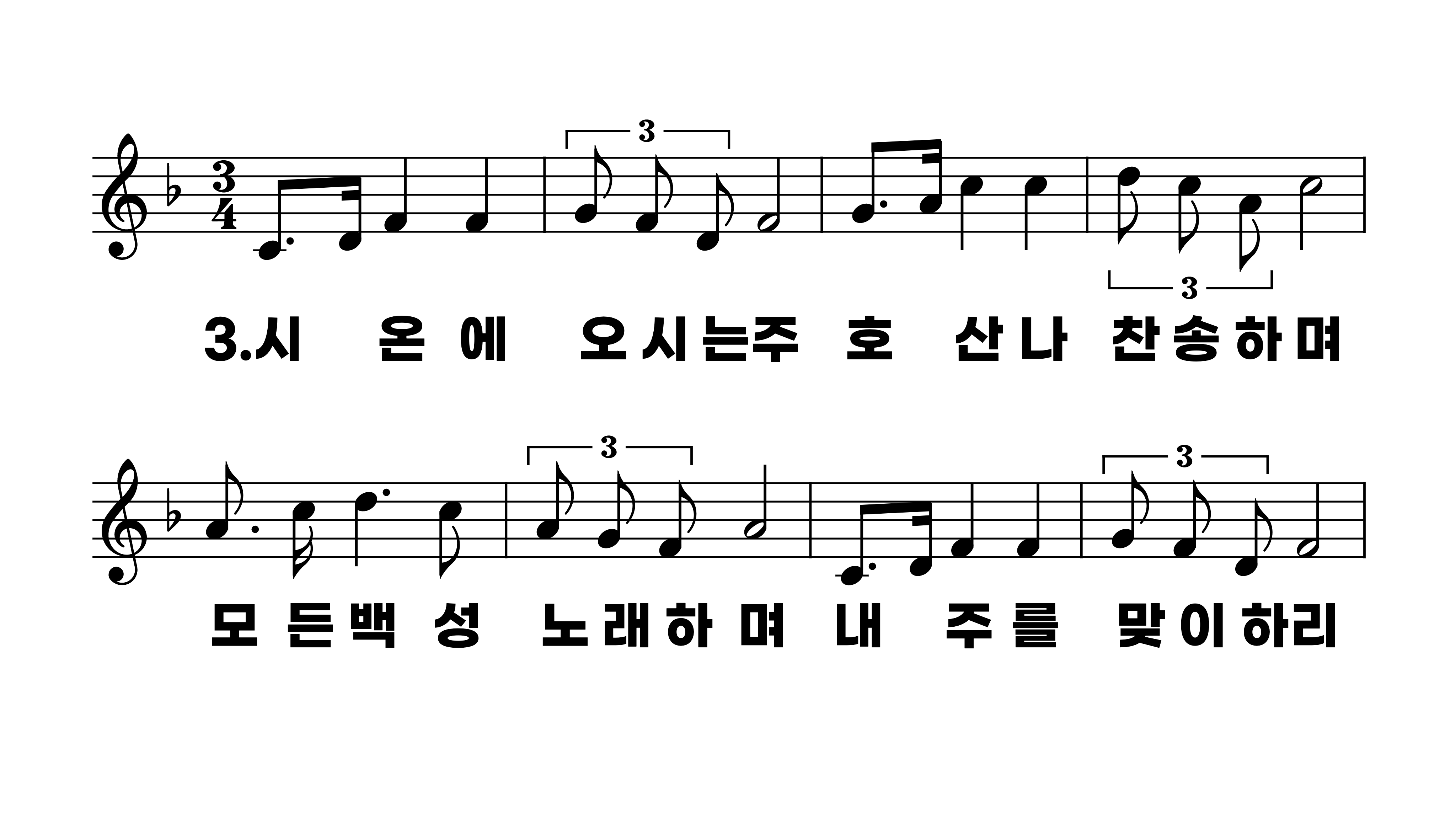 142장 시온에 오시는 주
1.시온에오시
2.시온에오시
3.시온에오시
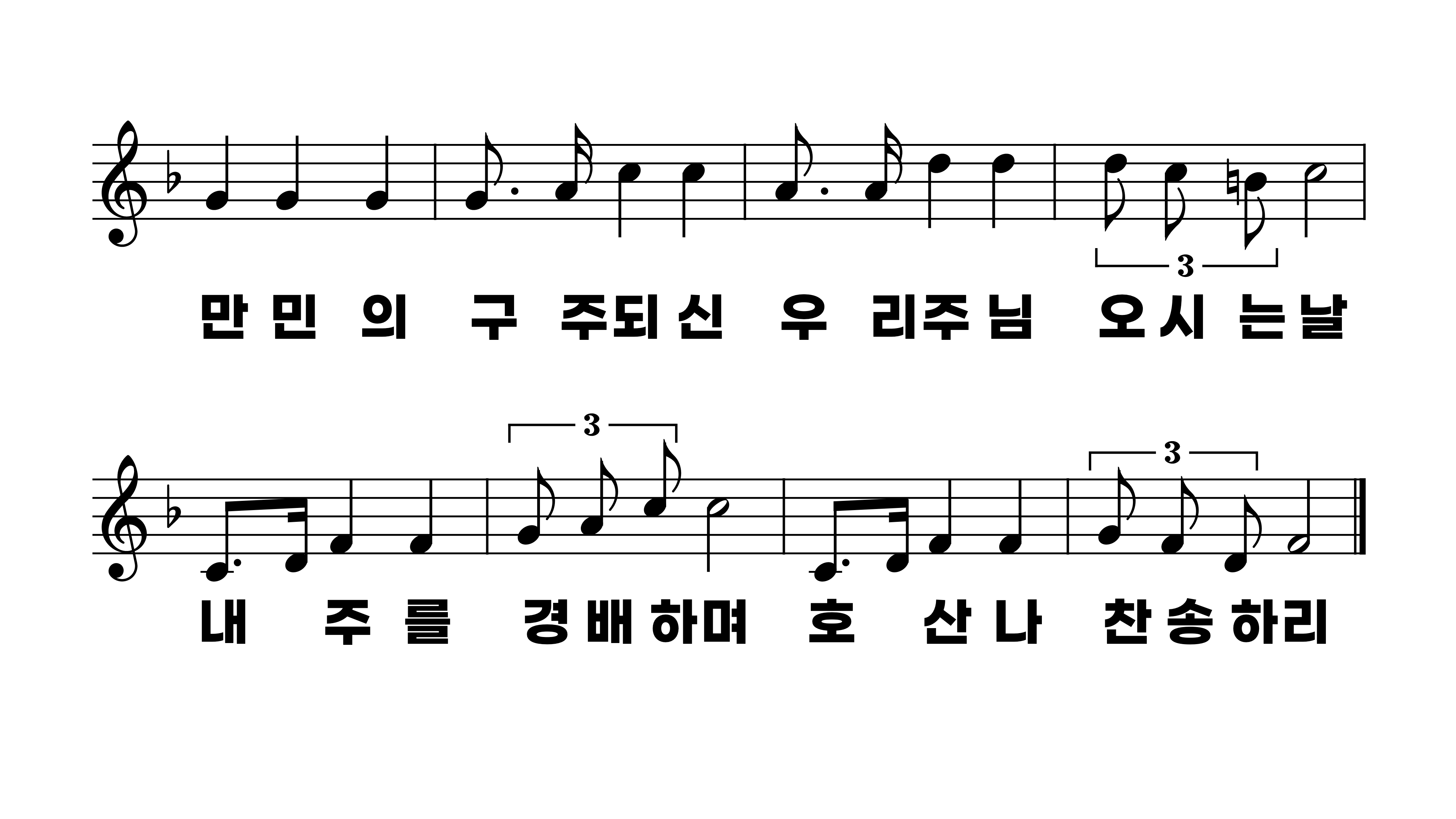 142장 시온에 오시는 주
1.시온에오시
2.시온에오시
3.시온에오시